Твоя жизнь в твоих руках!
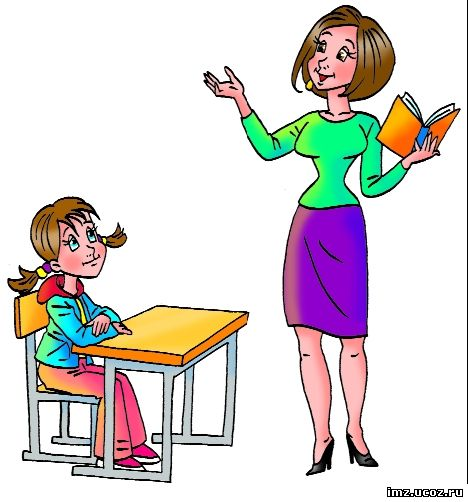 .
(Видео-урок по профилактике правонарушений)
Что такое правонарушение?
Правонарушение это такое деяние, которое наносит вред окружающим
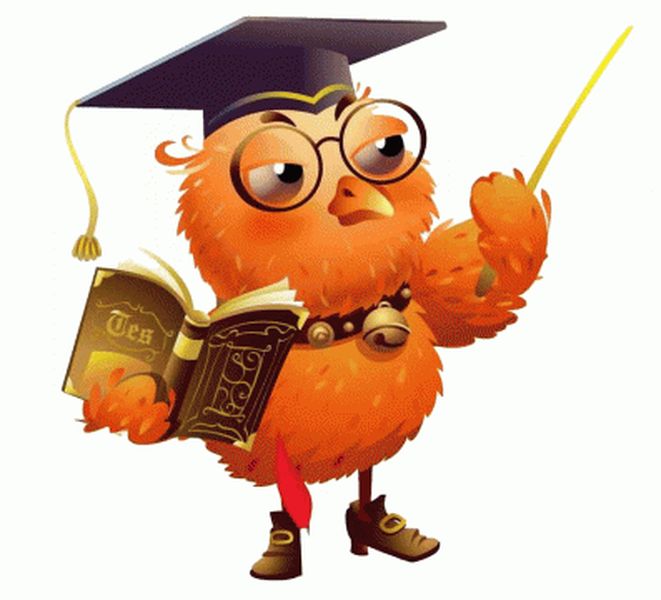 Признаки  правонарушений
Опасное для общества поведение

Нанесение вреда окружающим

Нарушение законов
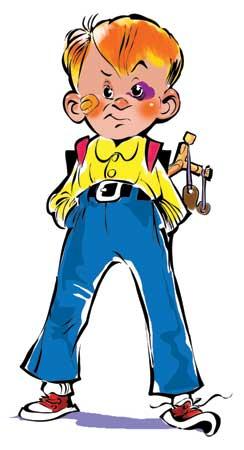 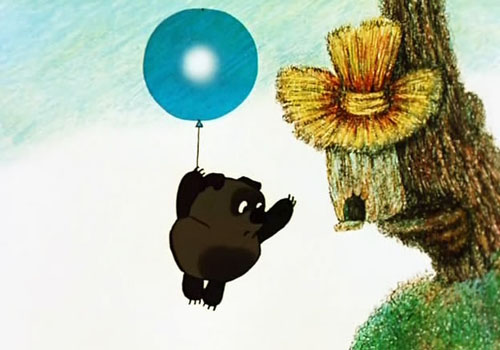 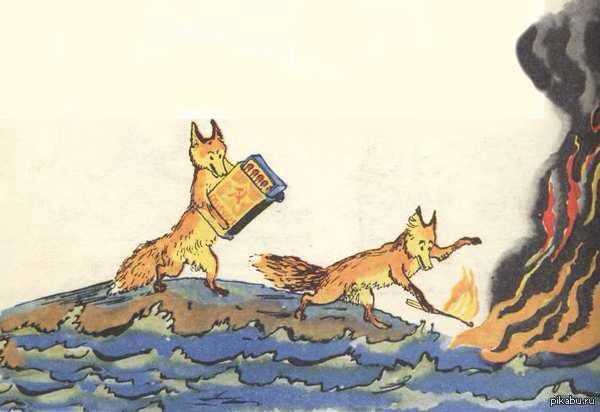 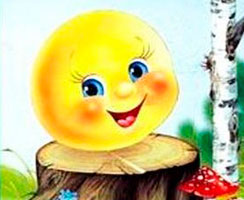 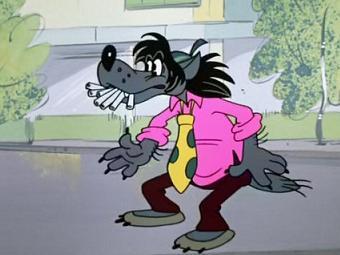 Правила поведения в школе
Добросовестно учиться.
Бережно относиться к школьному имуществу
Уважать учителей и учеников
Выполнять требования по соблюдению порядка в школе
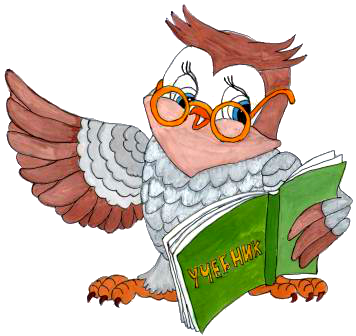 Правила поведения в школе
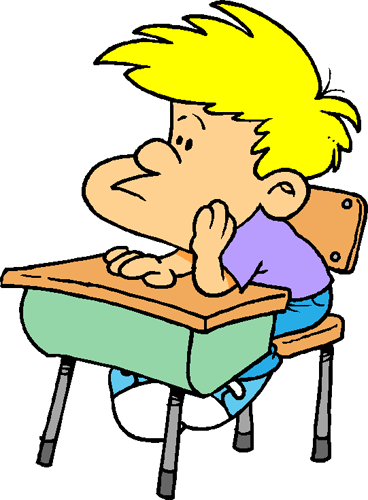 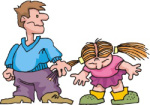 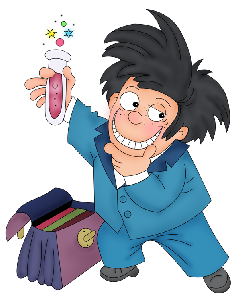 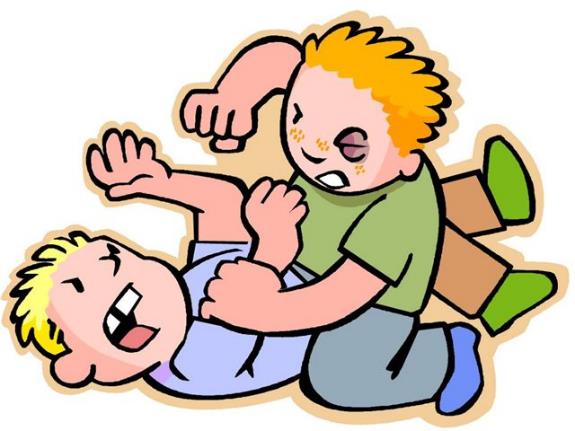 Правила поведения в школе
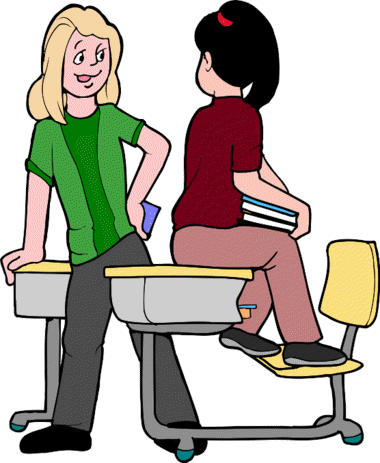 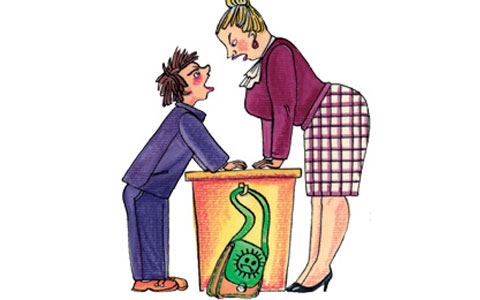 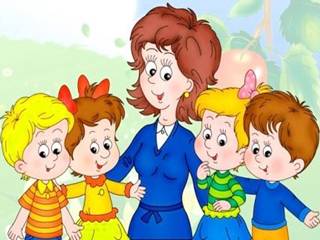 Правила поведения в школе
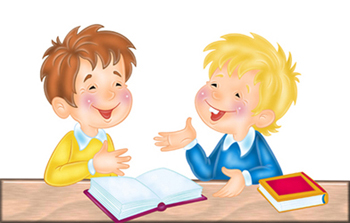 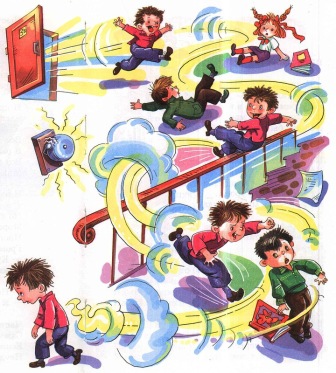 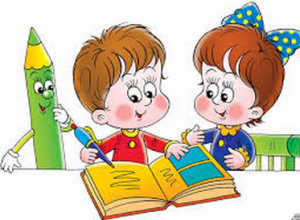 Правила поведения в школе
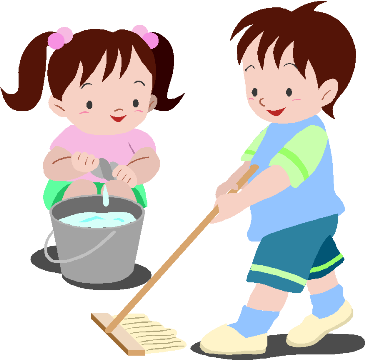 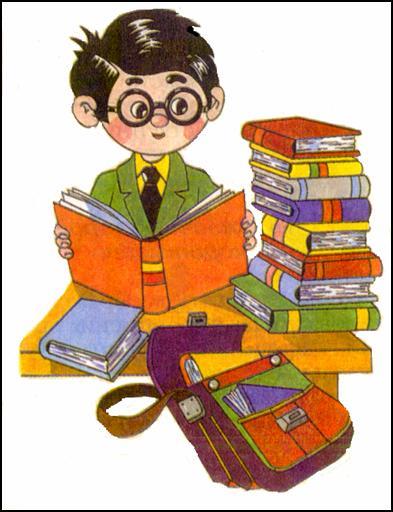 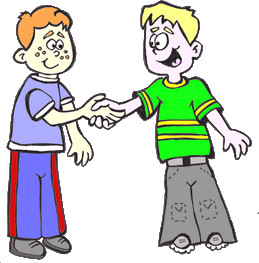 Правила поведения на улице
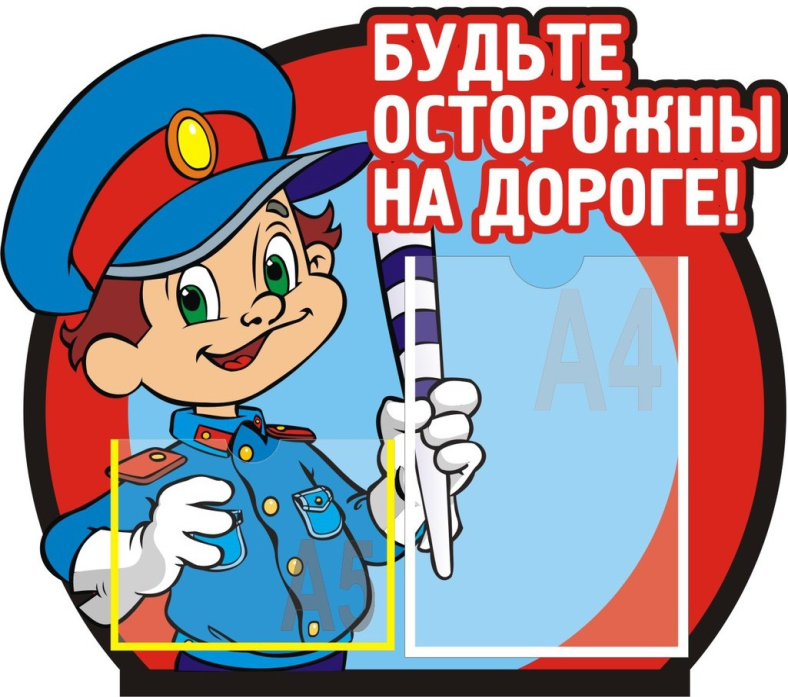 Не играй на проезжей части
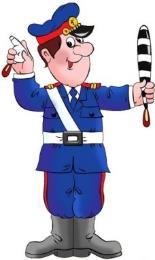 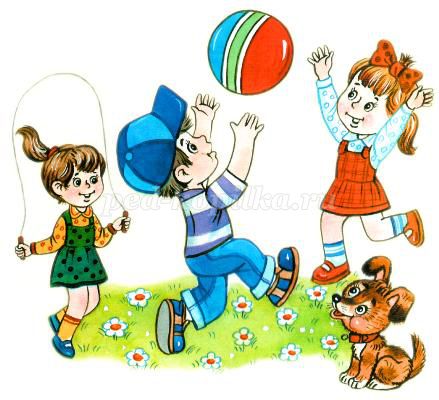 Играть в любые игры можно только на специальной игровой площадке или на безопасном расстоянии от движущегося транспорта.
Переходи улицу только в положенном месте и на разрешающий сигнал светофора
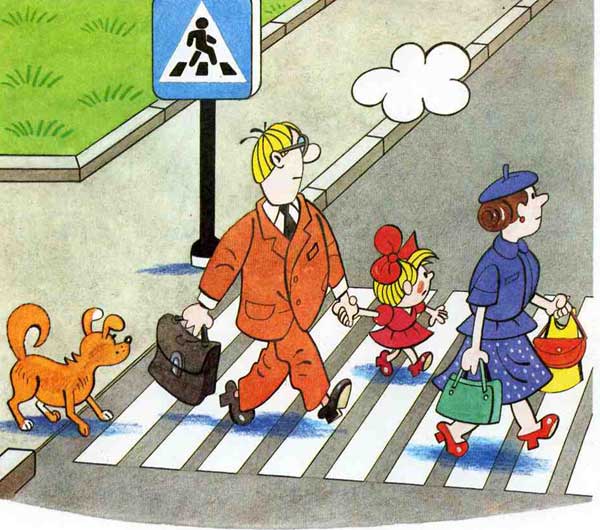 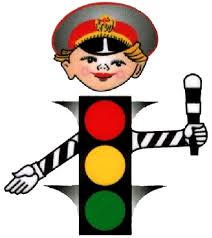 Дорогу нужно переходить только по пешеходному переходу и когда горит зеленый цвет светофора. Чтобы перейти проезжую часть, нужно быть очень внимательным
Катайся на велосипеде и роликовых коньках во дворе
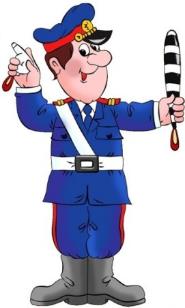 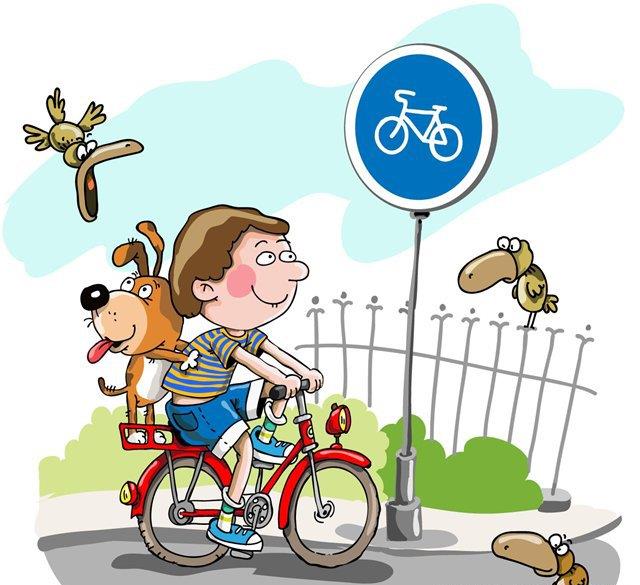 Детям до 14 лет можно ездить на велосипеде и роликовых коньках только по специальным велосипедным дорожкам и закрытым для транспортных средств площадкам.
Какое правило нарушают дети?
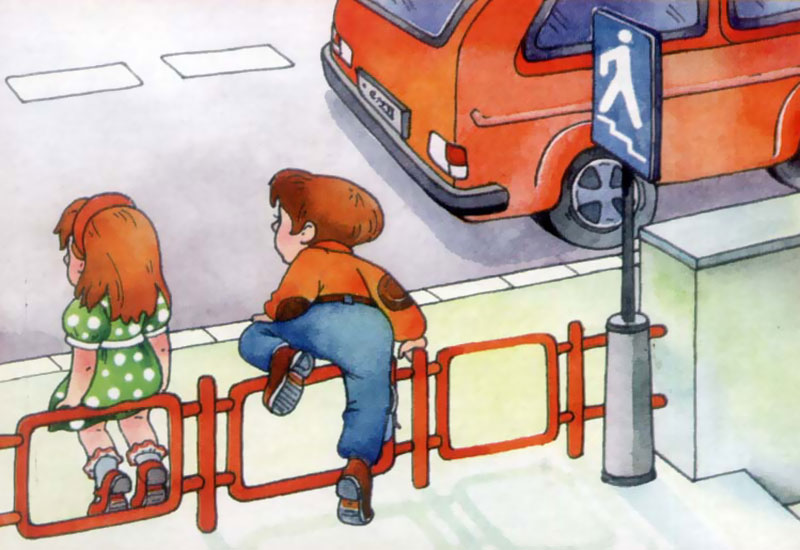 Какое правило нарушает мальчик?
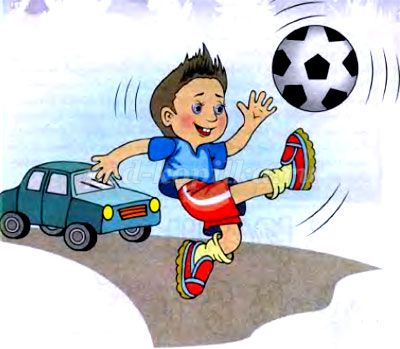 Какое правило нарушают дети?
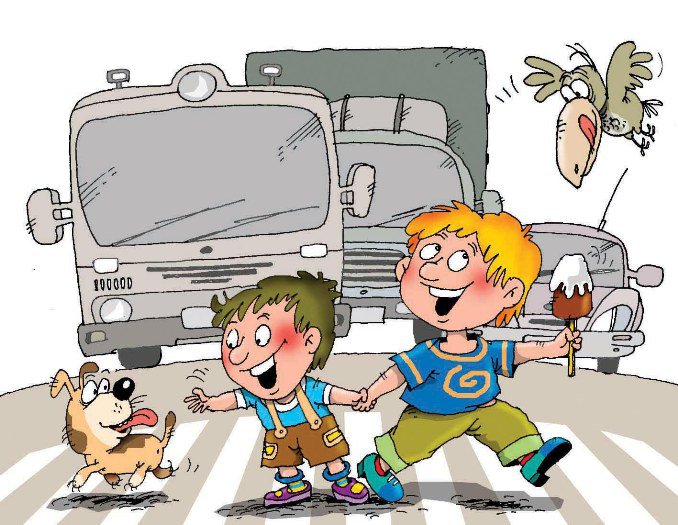 Какое правило нарушают дети?
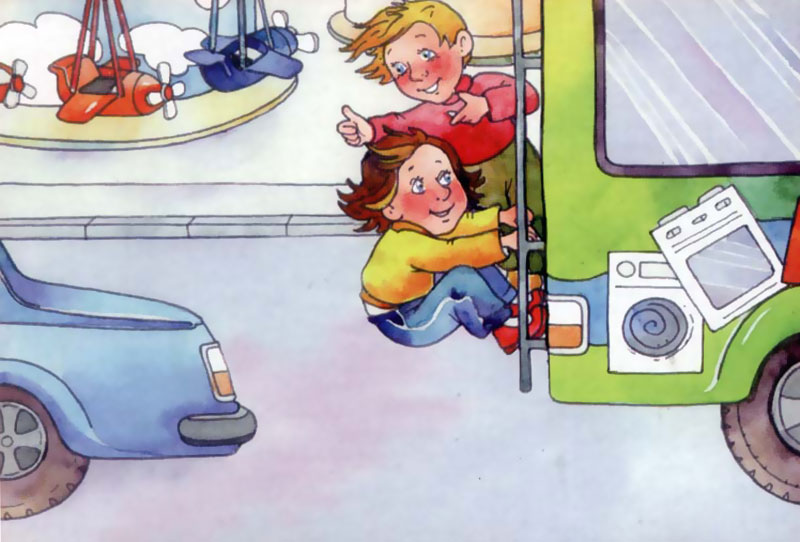 Есть ли нарушения?
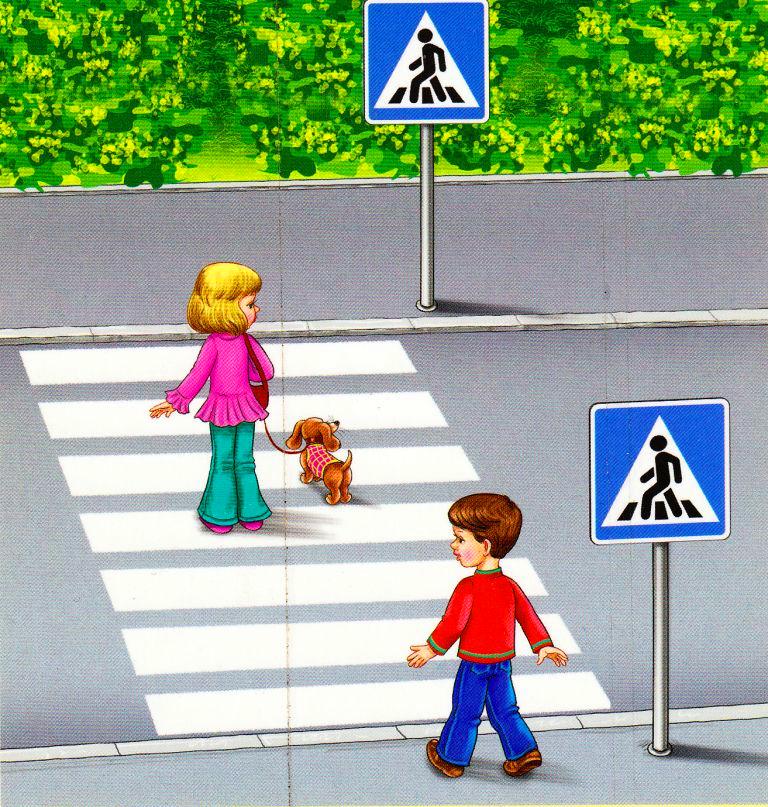 Есть ли нарушения?
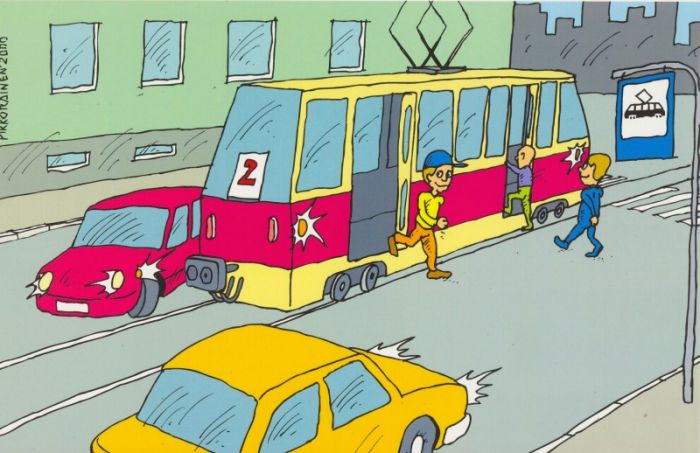 Не гуляй на улице допоздна.
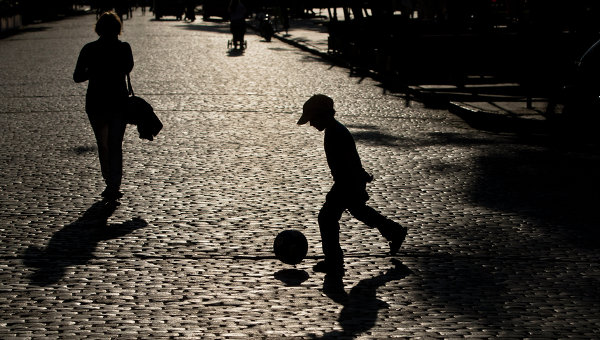